Learning intention:  To order and arrange combinations of mathematical objects in patterns and sequences.
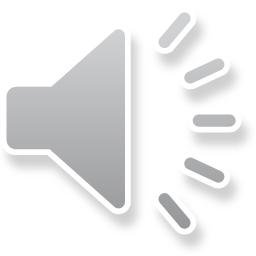 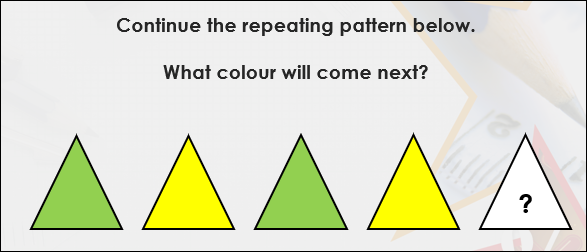 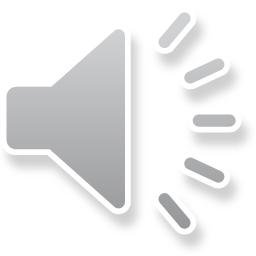 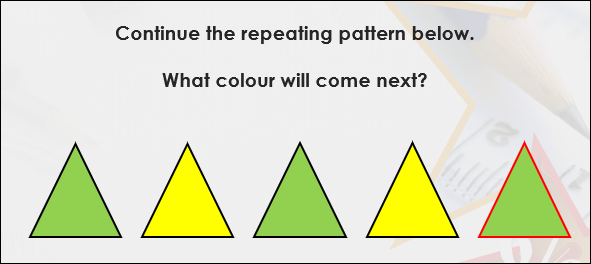 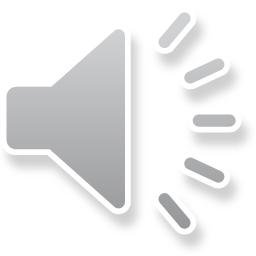 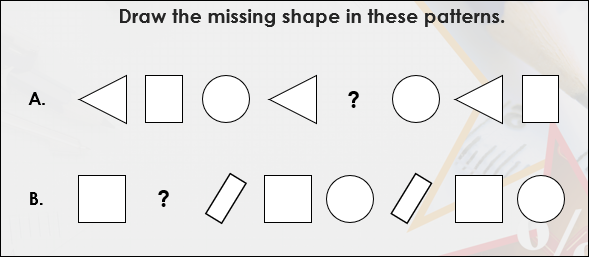 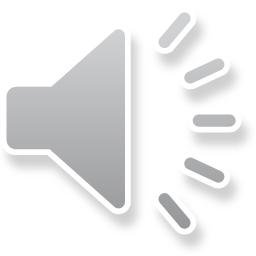 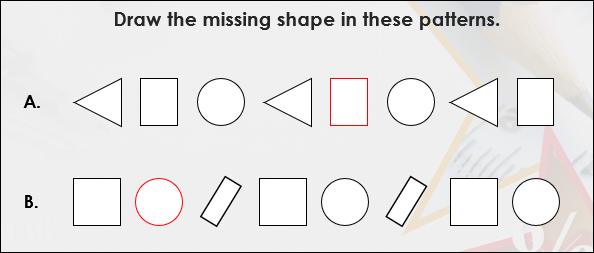 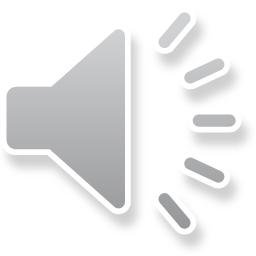 What would the missing shape be?
Say the pattern out loud to help you then you can tell an adult the answer or draw it on a piece of paper.
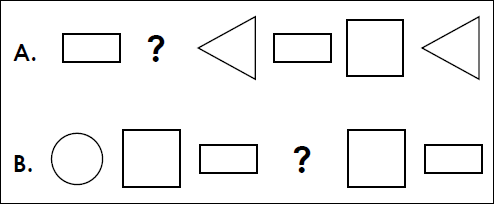 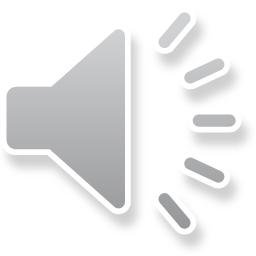 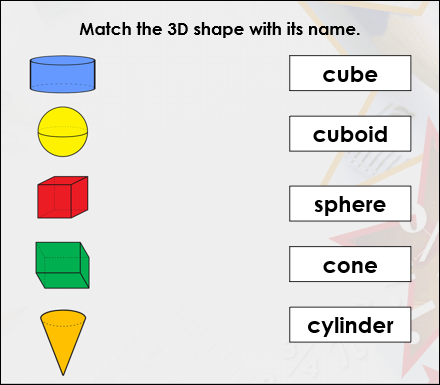 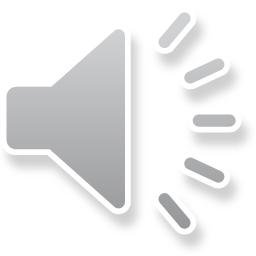 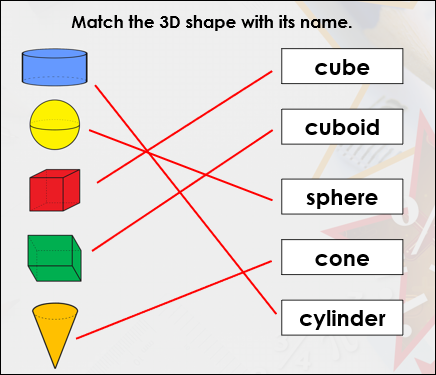 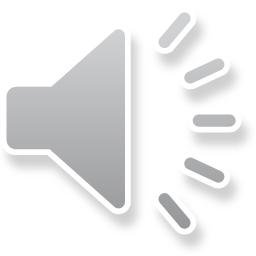 Which shape will come next in the pattern?
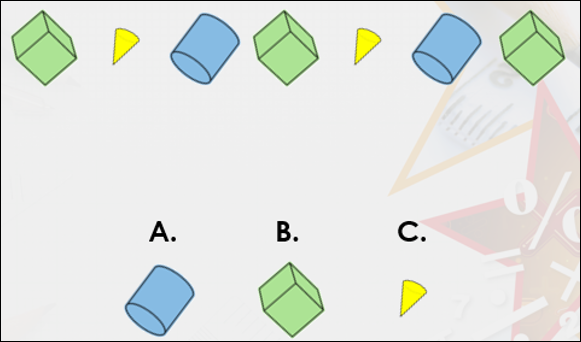 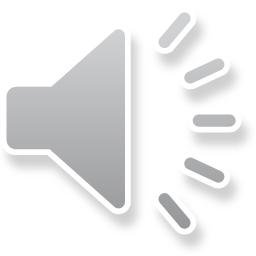 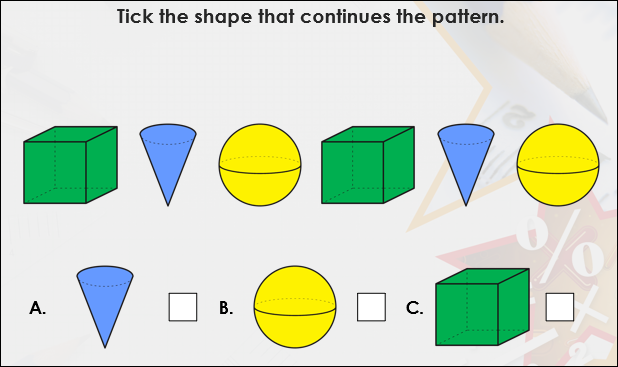 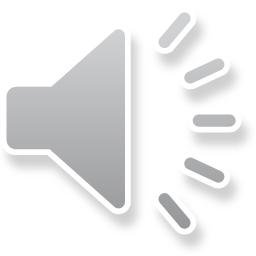 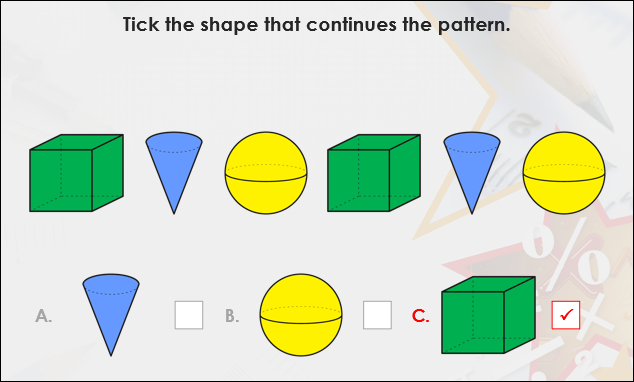 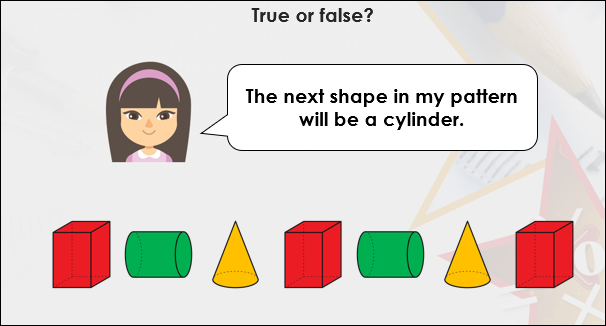 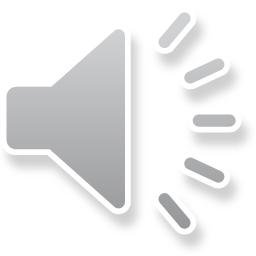 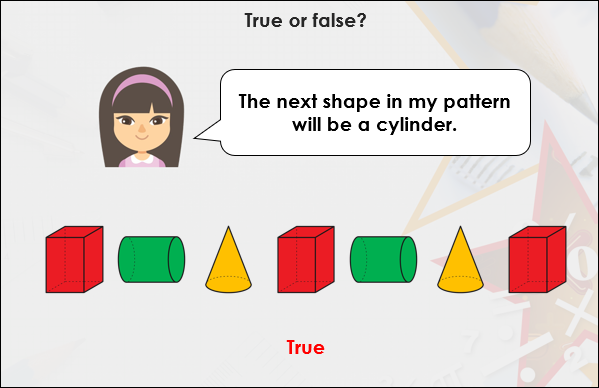 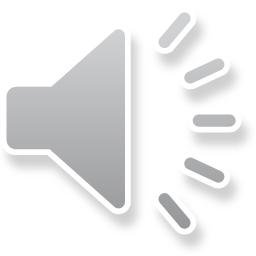